Обособление обстоятельств, выраженных существительными                        с предлогами
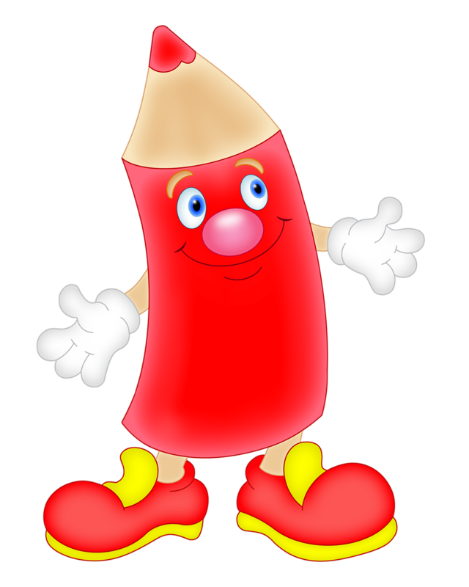 Урок русского языка в 8 классе
ИНСЕРТ
INSERT – Interactive Noting System for Effective Reading and Thinking – 

интерактивная познавательная система записи 
для эффективного чтения и размышления

Специальные знаки:
V – я это знаю
+ –  это новая информация для меня
? – это мне непонятно, нужны объяснения, уточнения
Деепричастный оборот
§143 = §196 – ?
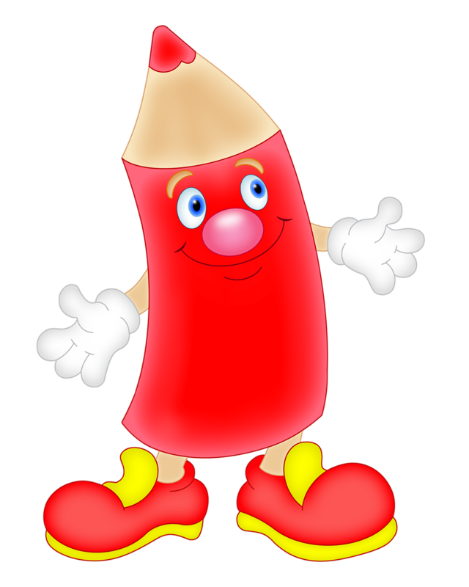 Готовимся к ОГЭ
Готовимся к ОГЭ
Обособление обстоятельств, выраженных существительными                        с предлогами
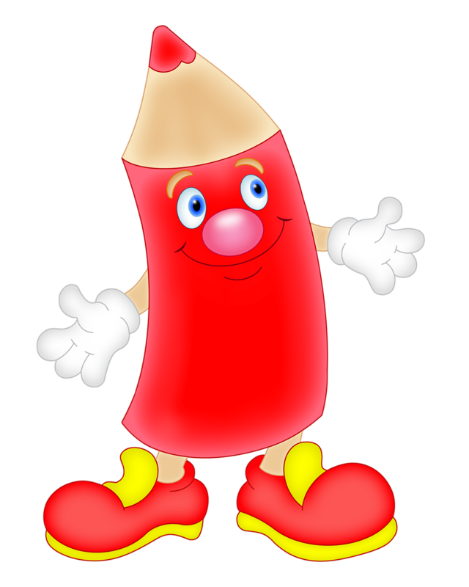 Найдите лишние слова:
помимо, благодаря, исключая, сверх, согласно, кроме, за исключением, наряду с, вопреки, наперекор.
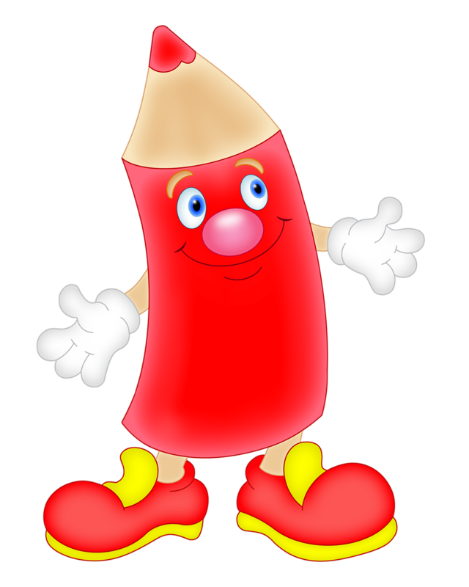 согласно
благодаря
вопреки
наперекор
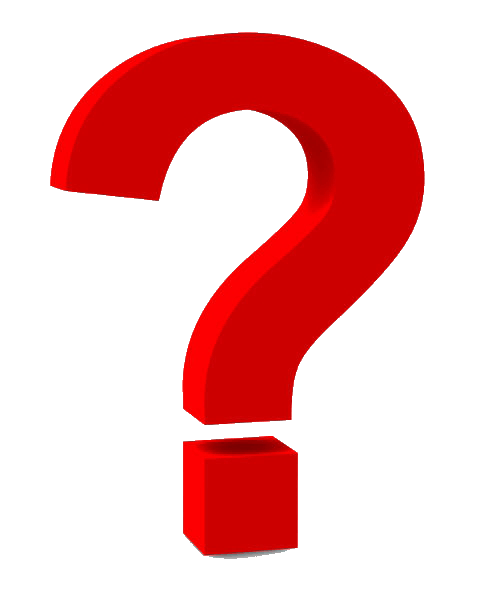 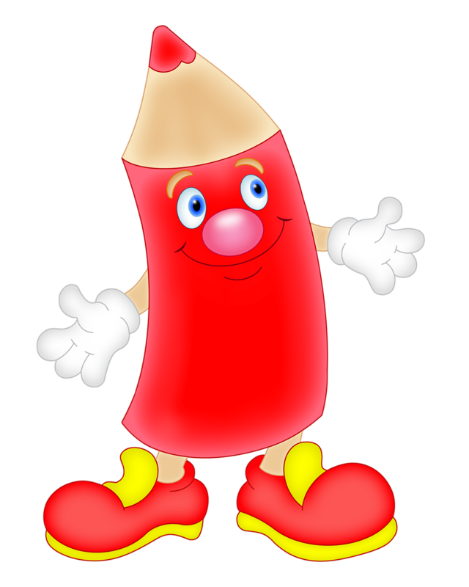 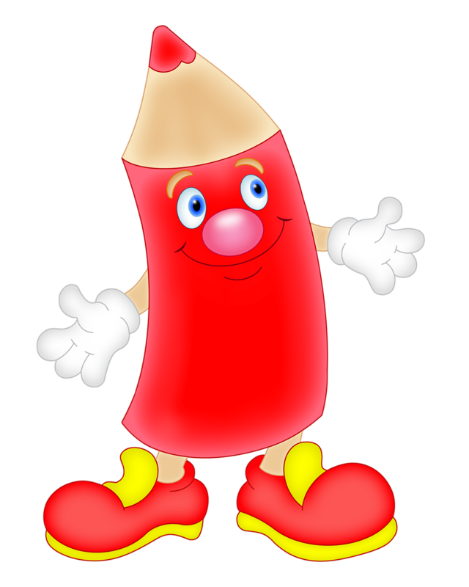 Упр. 382
Производные предлоги:
благодаря, согласно, вопреки, наперекор, в силу, в случае, при наличии, при отсутствии, ввиду, вследствие, по причине, в отличие, несмотря на, невзирая на, за неимением, по случаю…
Домашнее задание:
упр. 386
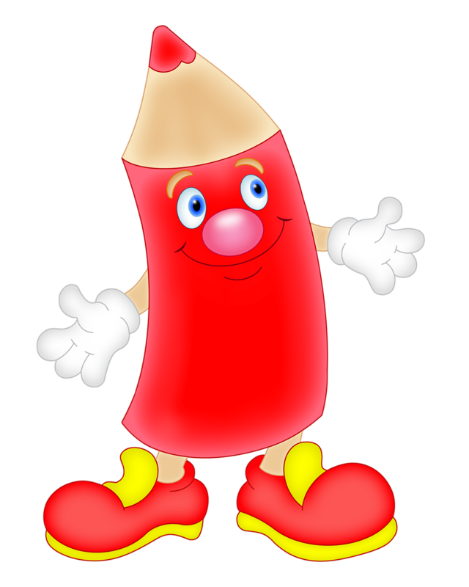